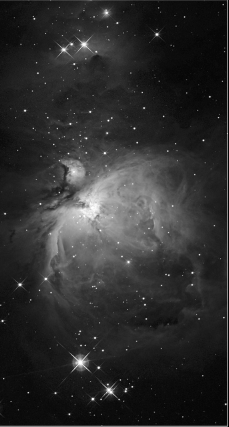 Kemampuan dasar yang akan Anda miliki setelah mempelajari bab ini adalah sebagai berikut:
 Dapat menganalisis alat-alat optik secara 
  kualitatif dan kuantitatif.
 Dapat menerapakan alat-alat optik  
  dalam kehidupan sehari-hari.
Bab 5Optika Geometris
Pemantulan Cahaya
 Pembiasan Cahaya
 Peralatan Optik
Pemantulan Cahaya
Jenis dan Hukum Pemantulan
Apakah Perbedaan antara Pemantulan Teratur dan Pemantulan Baur?
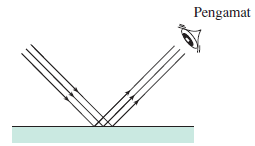 Pemantulan cahaya oleh permukaan-permukaan halus disebut pemantulan teratur (specular reflection).
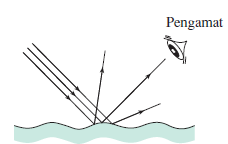 Pemantulan cahaya oleh permukaan-permukaan kasar di sebut pemantulan baur atau pemantulan difus (diffuse reflection)
Hukum Pemantulan
Sinar datang,sinar pantul,dan garis normal berpotongan pada satu titik dan terletak pada satu bidang datar.
Sudut datang (i ) sama dengan sudut pantul (r)
Pemantulan pada Cermin Datar
Sifat-sifat Bayangan pada Cermin Datar
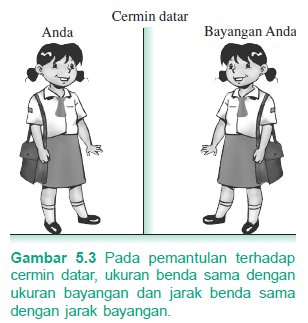 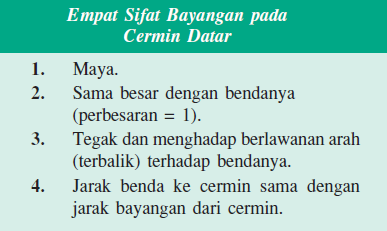 Melukis Pembentukan Bayangan 
pada Cermin Datar
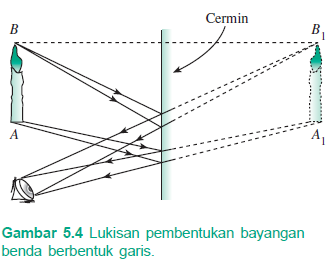 1. Lukis bayangan titik A sehingga di hasilkan bayangan A₁.
2.	Lukis bayangan benda titik B dengan cara yang sama, sehingga di hasilkan bayangan B₁.
Bayangan lilin AB adalah A₁ B₁
Pemantulan pada Cermin Lengkung
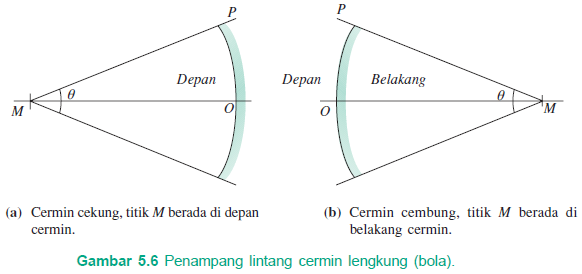 Pemantulan pada Cermin Lengkung
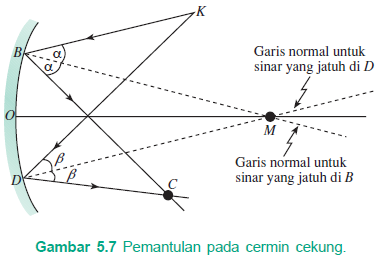 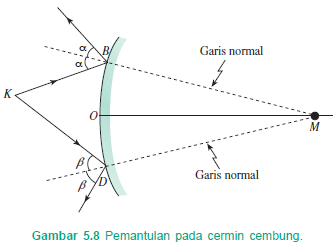 Pemantulan pada Cermin Cekung
Tiga Sinar Istimewa pada Cermin Cekung
Sinar datang sejajar sumbu utama cermin dipantulkan melalui titik fokus F
Sinar datang melalui titik fokus F dipantulkan sejajar sumbu utama
Sinar datang melalui titik pusat lengkung M dipantulkan kembali ke titik pusat lengkung tersebut
Melukis Pembentukan Bayangan pada Cermin Cekung
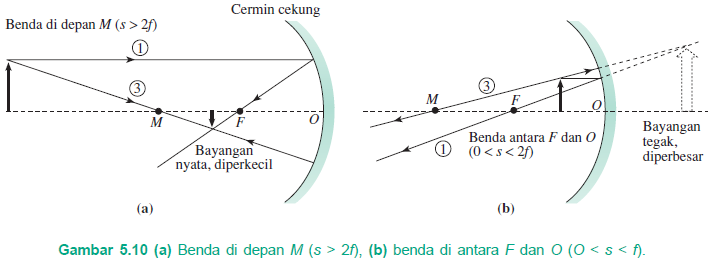 Hubungan Jarak Fokus dan Jari-jari Lengkung Cermin
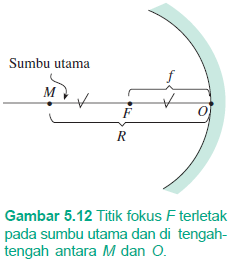 Jarak titik pusat lengkung M ke titik tengah cermin O, disebut jari-jari lengkung cermin.
	Jarak titik fokus F ke titik tengah cermin O, disebut jarak fokus.
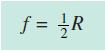 Perbesar Bayangan
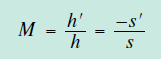 Rumus Perbesaran Linear
h’ positif (+) menyatakan bayangan adalah tegak (dan maya)
 h’ negatif (-) menyatakan bayangan adalah terbalik (dan nyata)
Benda dan bayangan nyata, jarak benda s dan jarak bayangan s’ keduanya bertanda positif. M bertanda negatif menyatakan bayangan adalah nyata dan terbalik.
2.	Benda nyata dan bayangan maya, jarak benda s positif, sedang jarak bayangan s’ negatif memberikan tanda positif . M  bertanda positif menyatakan bayangan adalah maya dan tegak.
Rumus Umum Cermin Lengkung
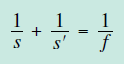 Rumus umum cermin lengkung
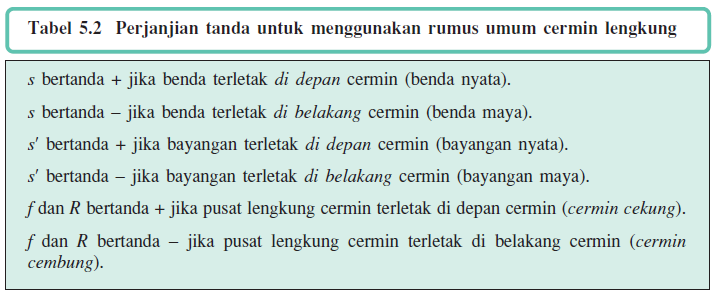 Pemantulan pada Cermin Cembung
Tiga sinar istimewa pada cermin cembung
Sinar datang sejajar sumbu utama cermin di pantulkan seakan-akan datang dari titik fokus F.
Sinar datang menuju ke titik fokus F di pantulkan sejajar sumbu utama.
Sinar datang menuju ke titik pusat lengkung M di pantulkan kembali seakan-akan datang dari titik pusat lengkung tersebut.
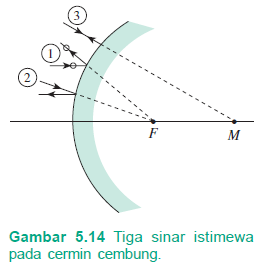 Pembentukan Bayangan 
pada Cermin Cembung
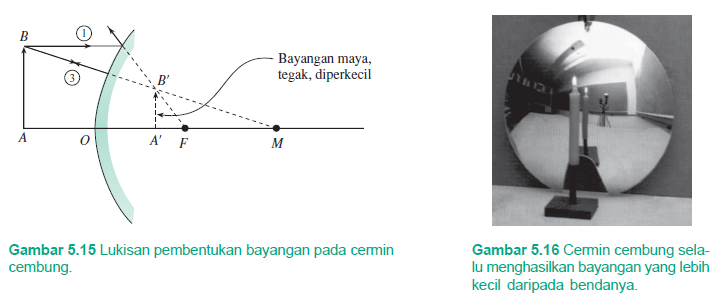 Sifat bayangan pada cermin cembung:
maya, tegak, dan diperkecil.
Medan Penglihatan Cermin Cembung
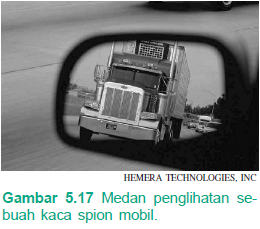 Cermin cembung memberikan medan penglihatan yang lebih luas dibandingkan dengan cermin datar.
	Kerugian menggunakan cermin adalah bayangan yang dihasilkan lebih kecil.
Rumus Cermin Cembung
Jarak fokus f dan jari-jari kelengkungan R dalam persamaan cermin lengkung harus bertanda negatif.
Untuk benda nyata di depan cermin (s positif), jarak bayangan s’  yang diperoleh dari perhitungan haruslah bertanda negatif harga mutlak s’ (nilai positif dari s’) haruslah lebih kecil dari s.
Pembiasan Cahaya
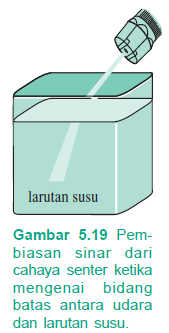 Peristiwa pembelokan cahaya mengenai bidang batas antara dua medium disebut pembiasan cahaya.
Hukum Snellius tentang Pembiasan
Hukum I Snellius sinar datang, sinar bias, dan garis normal terletak pada satu bidang datar
Hukum II Snellius jika sinar datang dari medium kurang rapat ke medium lebih rapat maka sinar dibelokkan mendekati garis normal, jika sinar datang dari medium lebih rapat ke medium kurang rapat maka sinar dibelokkan menjauhi  garis normal
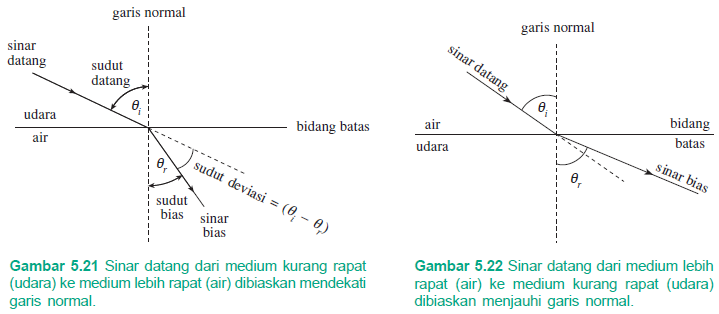 Persamaan Snellius dan Indeks Bias Mutlak
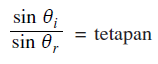 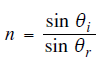 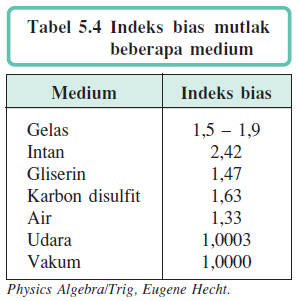 Indeks bias mutlak suatu medium dipandang sebagai suatu ukuran kemampuan medium itu untuk membelokkan cahaya.
Indeks Bias Relatif
Sinar datang dari kaca (sudut datang = θk) dibiaskan masuk ke udara (sudut bias = θu)
Sin θu = nk sin θk
Sinar datang dari udara (sudut datang = θu) dibiaskan masuk ke air (sudut bias = θa)
 sin θu  = na  sin θa 
 nk  sin θk = na sin θa
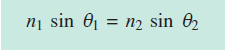 Persamaan snellius
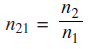 Indeks bias relatif
Hubungan Cepat Rambat, Frekuensi, dan Panjang Gelombang Cahaya dengan Indeks Bias
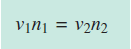 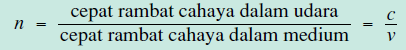 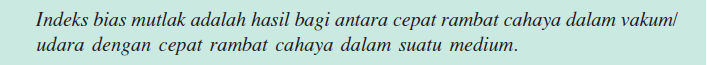 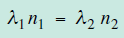 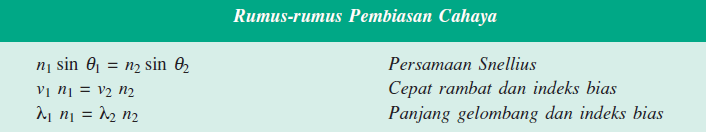 Penggunaan Persamaan Snellius dalam Masalah Pembiasan
3
3
8
4
Sebuah keping kaca sejajar dari bahan kaca (nk = 1,5 ) tercelup sebagian di dalam air (na=	    ), 
	Seberkas sinar datang pada permukaan kaca yang atas dengan sudut datang α masuk ke dalam kaca dan meninggalkan permukaan kaca yang bawah dengan sudut bias β dimana sin β =      . 
	Hitunglah besar sudut datang α
Jawab:
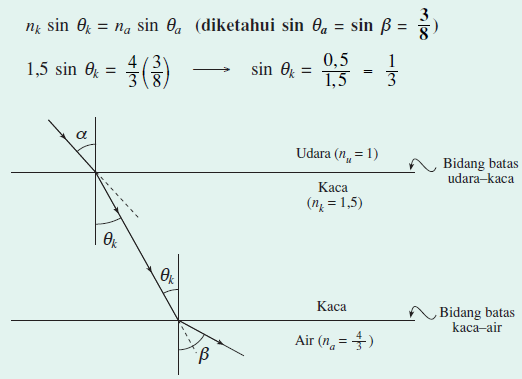 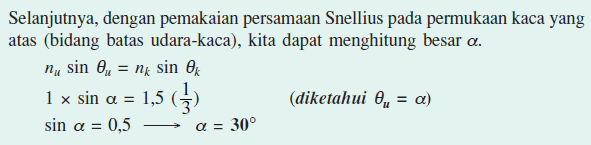 Mengapa Dasar Kolam Tampak Dangkal?
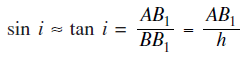 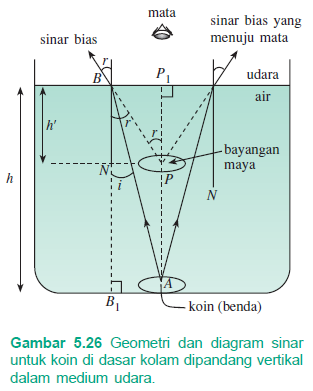 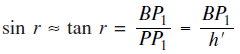 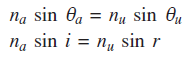 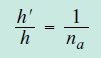 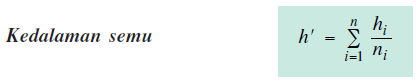 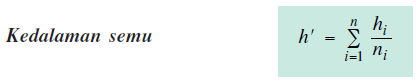 Pemantulan Sempurna
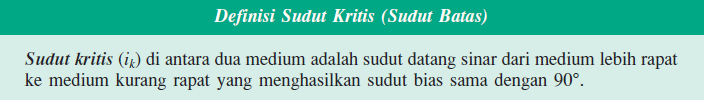 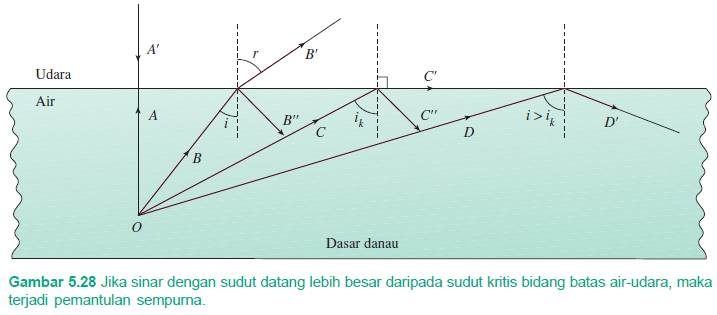 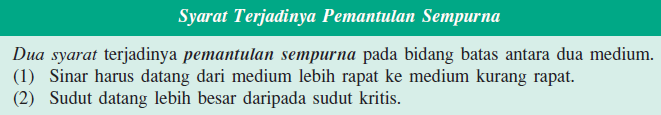 Penurunan Rumus Sudut Kritis
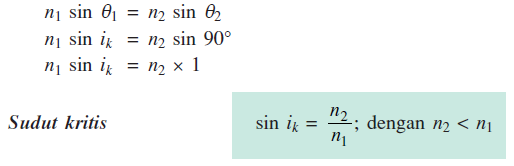 Pembiasan atau Pemantulan Sempurna
Gambarlah sketsa untuk menunjukkan apa yang terjadi dengan berkas sinar tersebut ketika sudut datangnya: 
	(a) 25⁰ 		(b) 60⁰
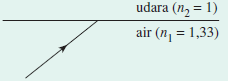 Jawab:
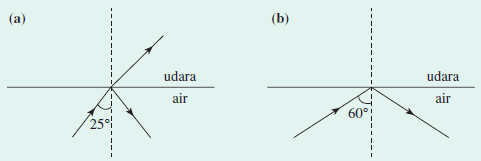 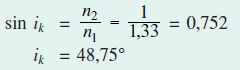 Sudut datang i = 25⁰ < ik = 48,75⁰ sehingga sinar mengalami peristiwa pembiasan dan pemantulan.
Sudut datang i = 60⁰ > ik = 48,75⁰ sehingga sinar tidak dibiaskan ke udara, jadi terjadi pemantulan sempurna.
Pemantulan Sempurna dalam Prisma
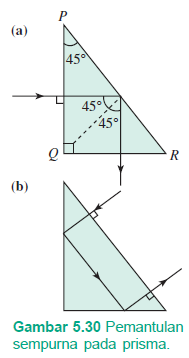 Bentuk prisma yang terbanyak adalah prisma bersudut 45⁰ - 45⁰ - 90⁰ dan prisma sama sisi 60⁰ - 60⁰ - 60⁰.
Sudut kritis kaca adalah 42⁰. 
Sudut datang pada permukaan PR = 45⁰, lebih besar daripada sudut kritis = 42⁰, maka pemantulan sempurna prinsip ini digunakan dalam periskop.
Pemantulan Sempurna pada Serat Optik
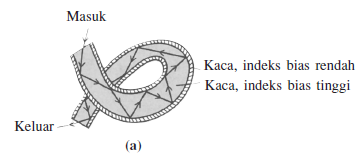 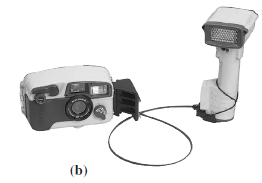 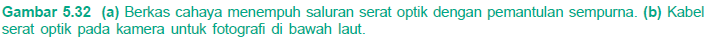 Pembiasan Cahaya pada Lensa
Jenis-jenis Lensa
Lensa cembung (konveks) memiliki bagian tengah lebih tebal daripada bagian tepinya. Bersifat mengumpul (konvergen). 
Lensa cekung (konkaf) memiliki bagian tengah lebih tipis daripada bagian tepinya bersifat memancar (divergen).
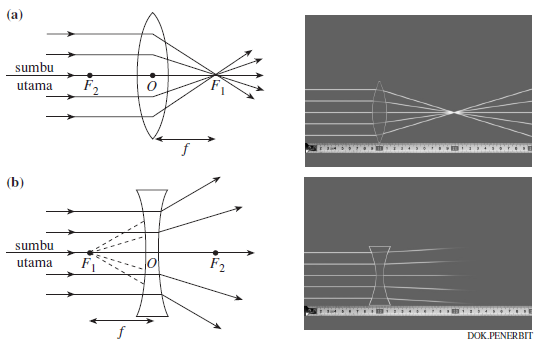 Sinar-sinar Istimewa
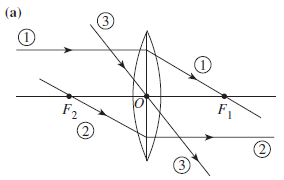 Tiga sinar istimewa pada lensa cembung 
Sinar datang sejajar sumbu utama lensa dibiaskan melalui titik fokus aktif F₁.
Sinar datang melalui titik fokus pasif F₂ dibiaskan sejajar sumbu utama.
Sinar datang melalui titik pusat optik O diteruskan tanpa membias.
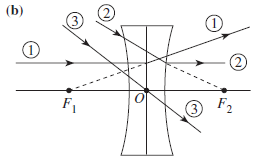 Tiga sinar istimewa pada lensa cekung
Sinar datang sejajar sumbu utama dibiaskan berasal dari seakan-akan titik fokus aktif F₁.
Sinar datang seakan-akan menuju ke titik fokus pasif F₂ dibiaskan sejajar sumbu utama.
Sinar datang melalui pusat optik O  diteruskan tanpa membias.
Melukis Pembentukan Bayangan 
pada Lensa
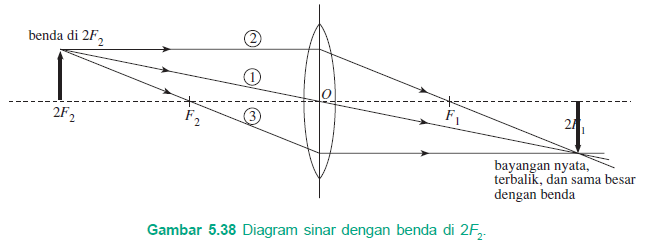 Rumus untuk Lensa Tipis
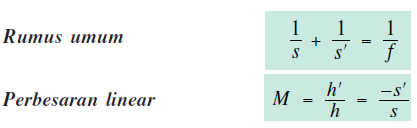 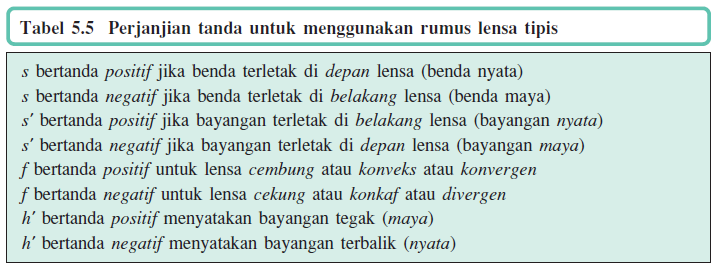 Perhitungan Lensa Tipis
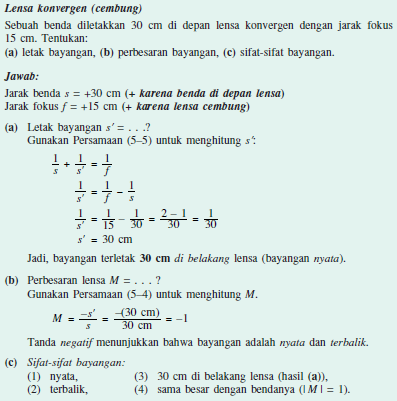 Persamaan Pembuat Lensa
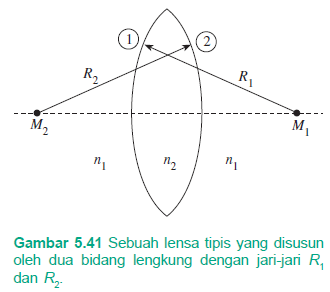 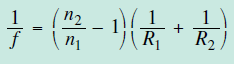 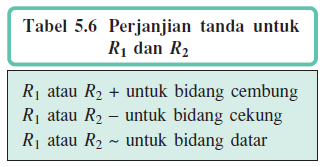 Susunan Dua Lensa 
dengan Sumbu Utama Berimpit
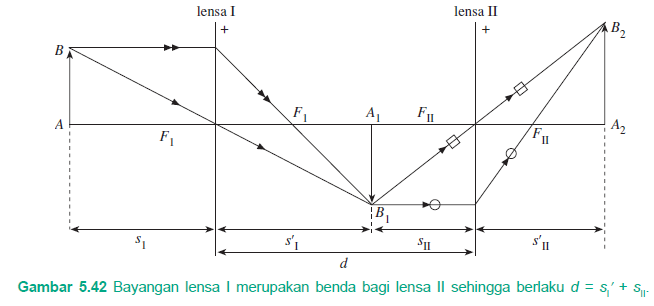 Bayangan yang dibentuk oleh lensa I merupakan benda bagi lensa II 
	d = sI‘ + sII 
dengan sI‘ = Jarak bayangan I, dan sII = jarak benda lensa II.
Perbesaran total
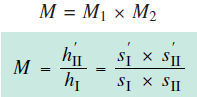 Kuat Lensa
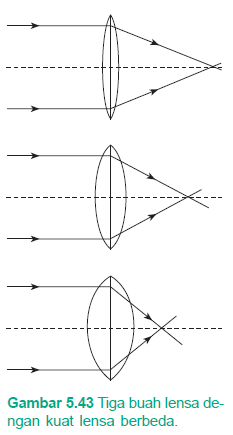 Kuat Lensa  menggambarkan kemampuan lensa untuk membelokan sinar
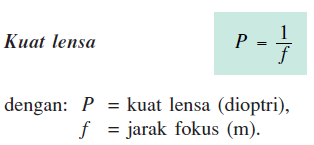 Lensa Gabungan
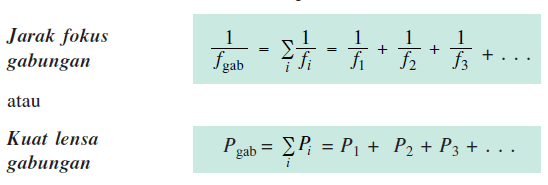 Peralatan Optik
Mata 
Anatomi Mata
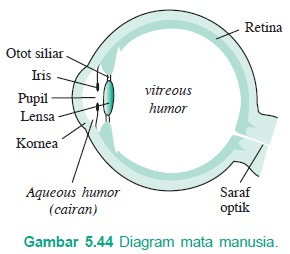 Optik Mata
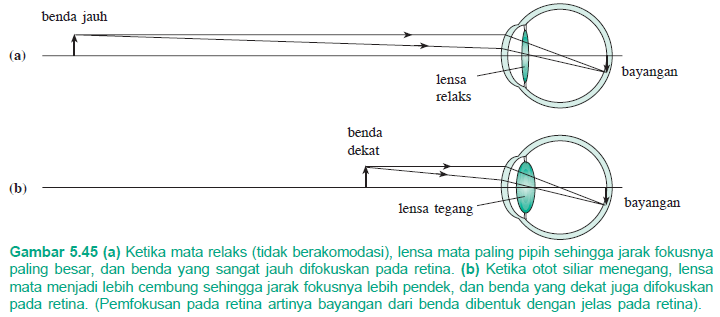 Titik Dekat dan Titik Jauh Mata
Orang usia 20-an dengan mata normal memiliki titik dekat kira-kira 25cm.
	Titik jauh mata adalah lokasi paling jauh benda di mana mata yang relaks dapat memfokuskan benda.
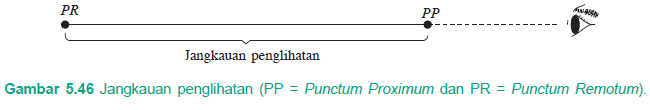 Cacat Mata dan Cara Menanggulanginya
Mata normal (emetropi) memiliki titik dekat 25 cm dan titik jauh tak terhingga
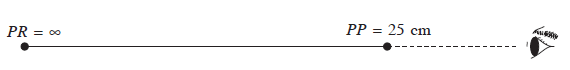 Rabun Jauh (Miopi)
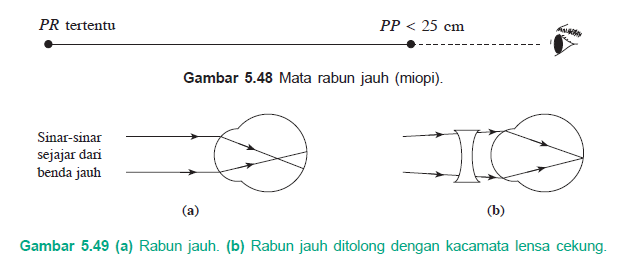 Rabun Dekat (Hipermetropi)
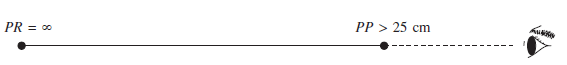 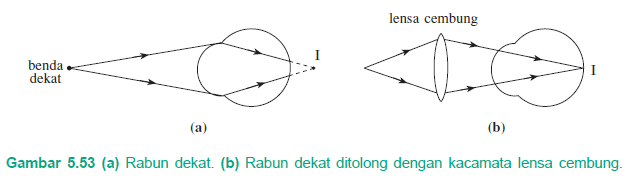 Rabun Tua (Presbiopi)
Mata tua (presbiopi) adalah cacat mata akibat berkurangnya daya akomodasi pada usia lanjut.
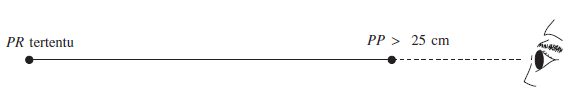 Astigmatista
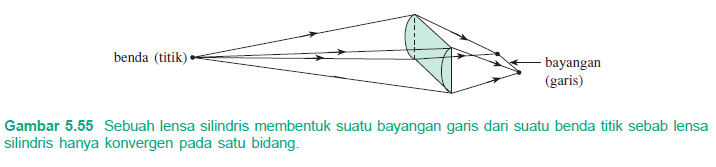 Kamera
Bayangan yang dibentuk oleh lensa kamera adalah nyata, terbalik, diperkecil.
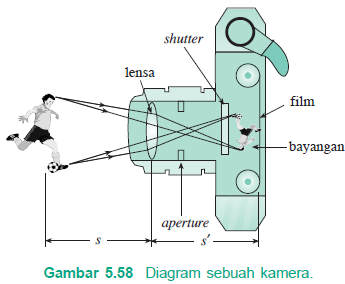 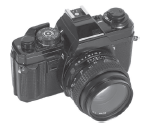 Lup
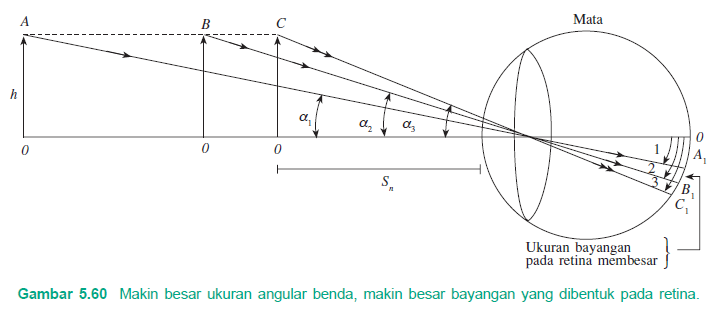 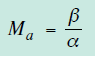 Perbesaran Angular (Perbesaran Sudut)
Lup atau kaca pembesar adalah alat optik yang terdiri atas sebuah lensa cembung.
Tiga kasus perbesaran angular lup
Mata berakomodasi pada jarak x
Mata berakomodasi maksimum
Mata tidak berakomodasi
Perbesaran Lup untuk 
Mata Berakomodasi pada Jarak X
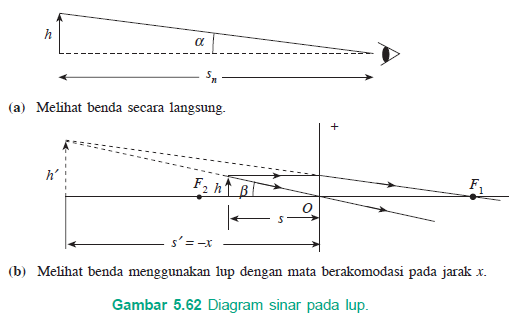 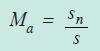 Persamaan umum persamaan angular lup
Persamaan lup untuk mata berakomodasi pada jarak x
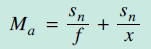 Perbesaran Lup untuk 
Mata Berakomodasi Maksimum
Agar mata berakomasi maksimum, maka bayangan harus terletak di titik dekat mata.
Perbesaran lup untuk mata berakomodasi maksimum
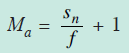 Perbesaran Lup untuk 
Mata Tidak Berakomodasi Maksimum
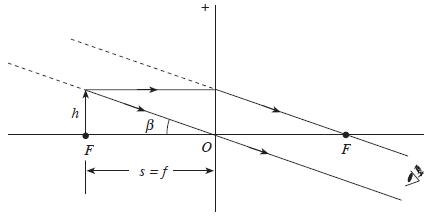 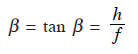 Perbesaran lup untuk mata tak berakomodasi
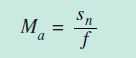 Mikroskop
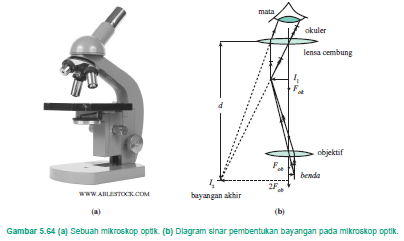 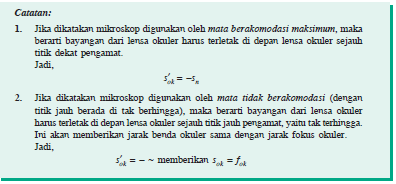 Perbesaran Mikroskop
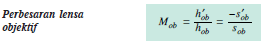 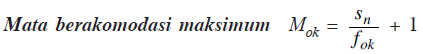 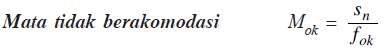 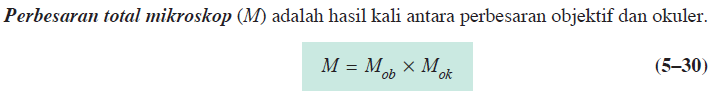 Panjang Mikroskop
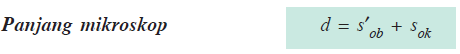 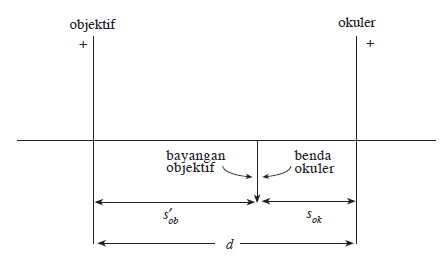 Teropong
Ada dua jenis utama teropong, yaitu:
Teropong bias , yang terdiri atas beberapa lensa;
Teropong pantul , yang terdiri atas beberapa cermin dan lensa.
Teropong bias 
teropong bintang atau teropong astronomi
teropong bumi
teropong prisma atau binokuler
teropong panggung atau teropong Galileo
Teropong Bintang
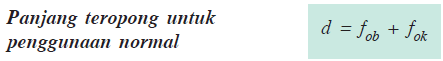 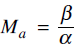 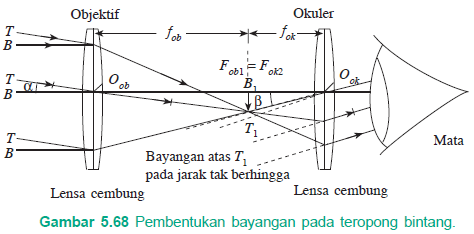 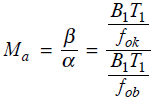 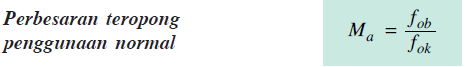 Teropong Bumi
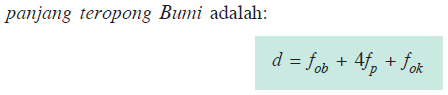 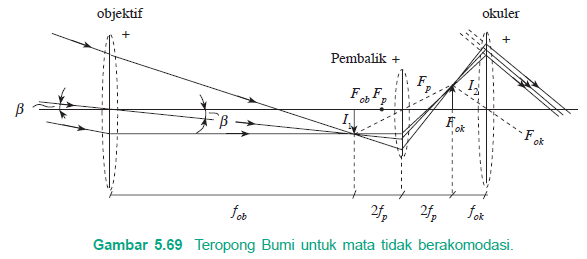 Teropong Prisma atau Binaokuler
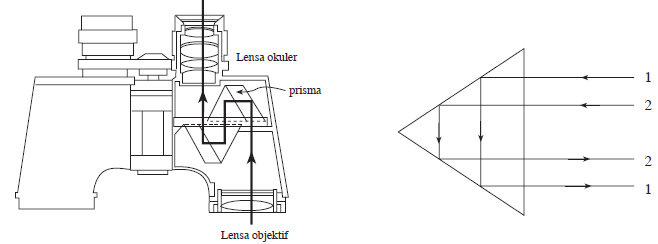 Teropong Panggung
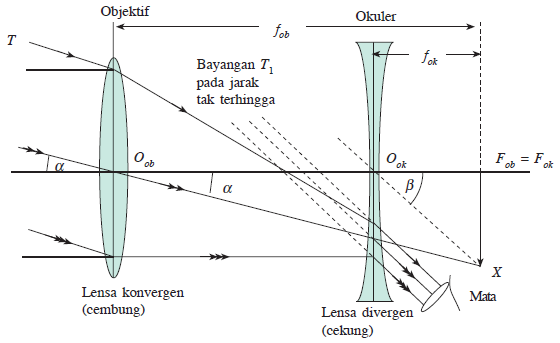 Panjang teropong lensa objektif dan lensa okuler d dirumuskan dengan:
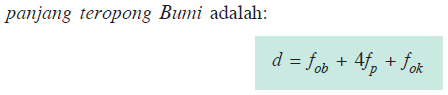 Nilai d = fob + 4fp + fok  kita masukkan negatif sebab okuler adalah lensa cekung.
Teropong Pantul
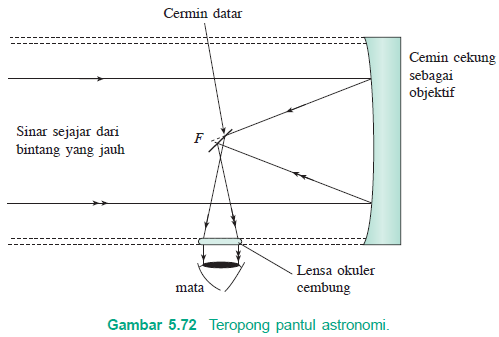 Mengapa cermin digunakan sebagai pengganti lensa objektif?
Cermin lebih mudah dibuat dan murah daripada lensa
Cermin tidak mengalami aberasi kromatik (penguraian warna) seperti lensa
Cermin lebih ringan daripada lensa yang berukuran sama sehingga lebih mudah digantung.